GDPR regulation and data portability of crowdsourcing users
Tuula Pääkkönen
Information Systems Specialist
National Library of Finland, DH-Projects
MyData 2018 conference, 29-31.8.2018
Lightning talk!
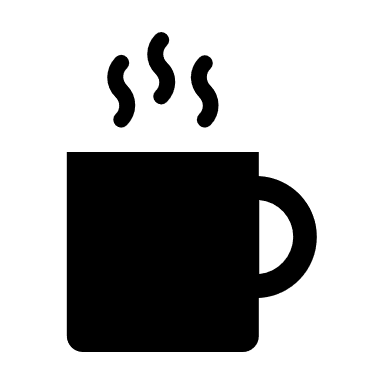 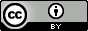 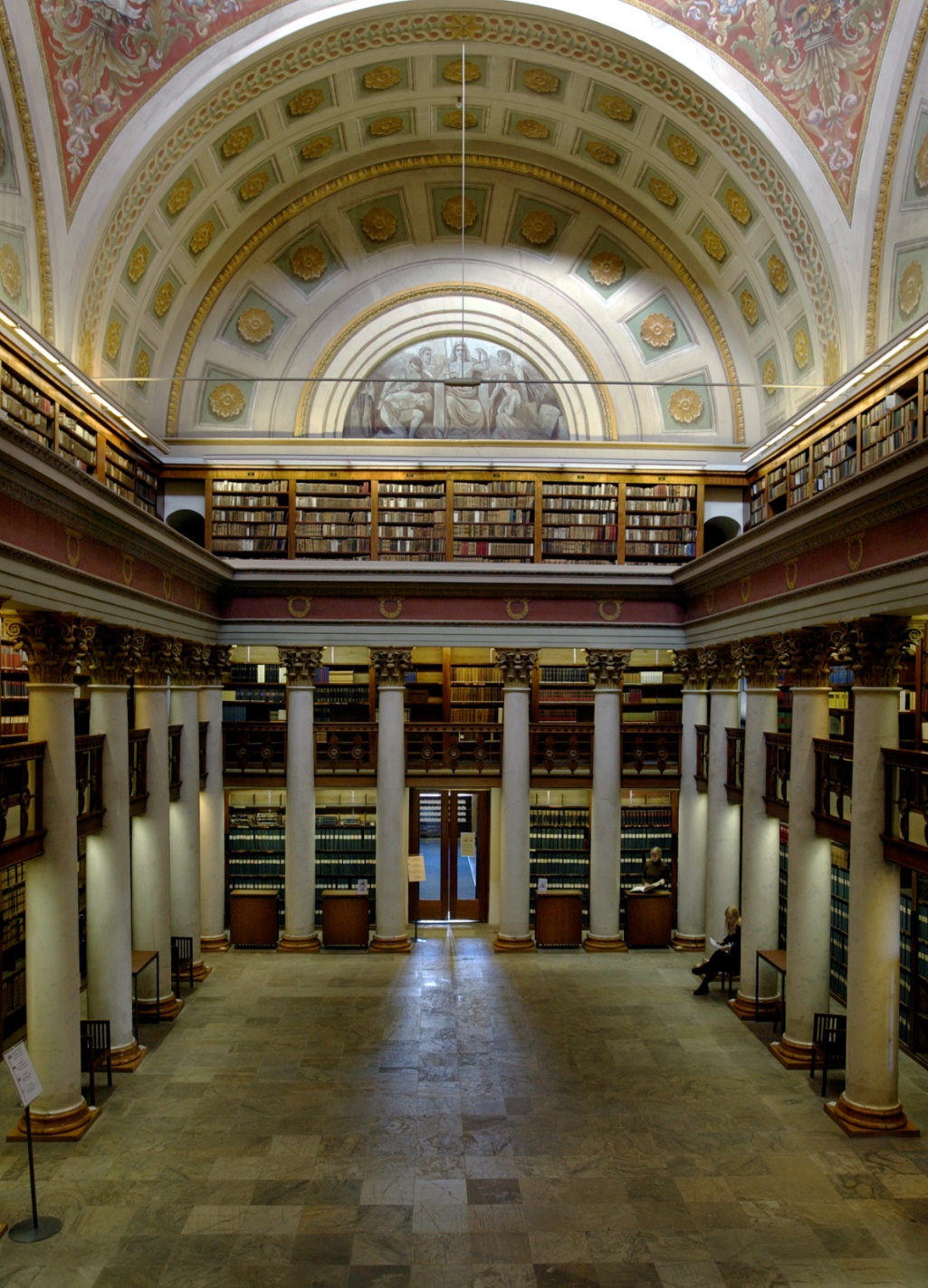 The National Library of Finland
Founded 1640 (as part of Turku Academy Library)

Nowadays: Independent Institute under University of Helsinki


http://kansalliskirjasto.fi 
@natlibfi
[Speaker Notes: Units of the NLF
Library Network Services
Research Library


Tasks: Ensuring availability of information & promoting the preservation and use of Finland’s cultural heritage]
Digi.nationallibrary.fi - Materials
Newspapers
Journals
Ephemera
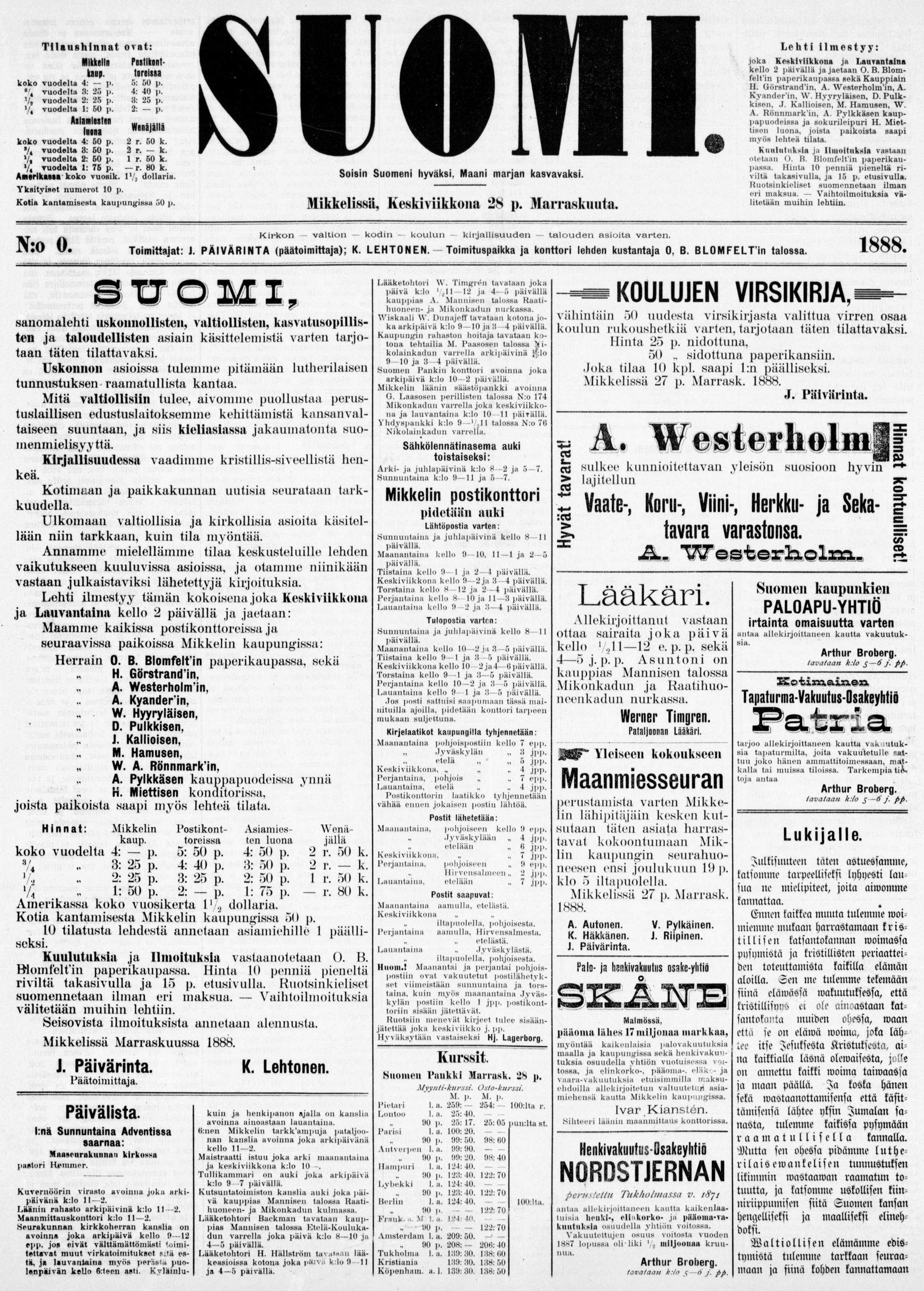 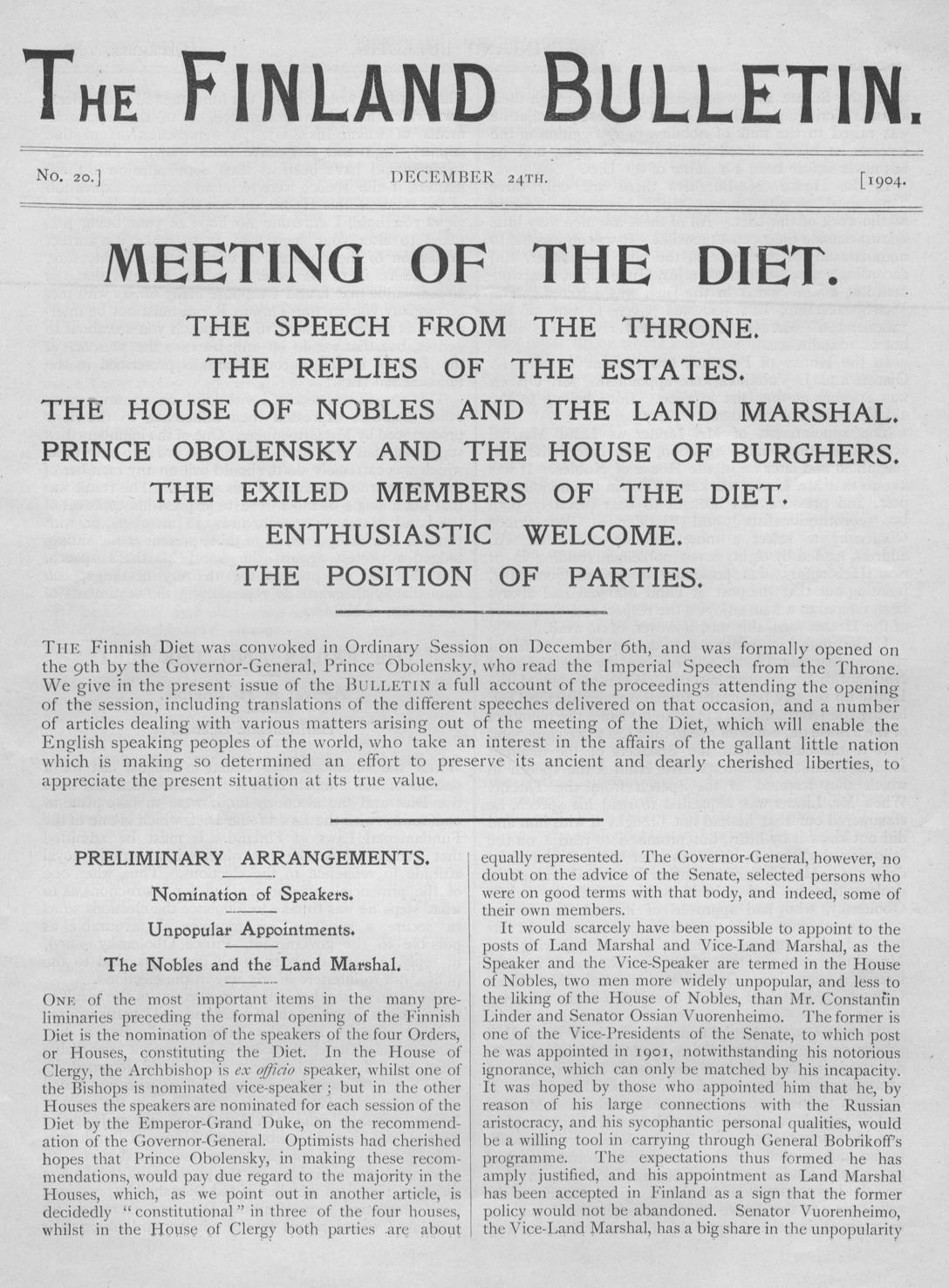 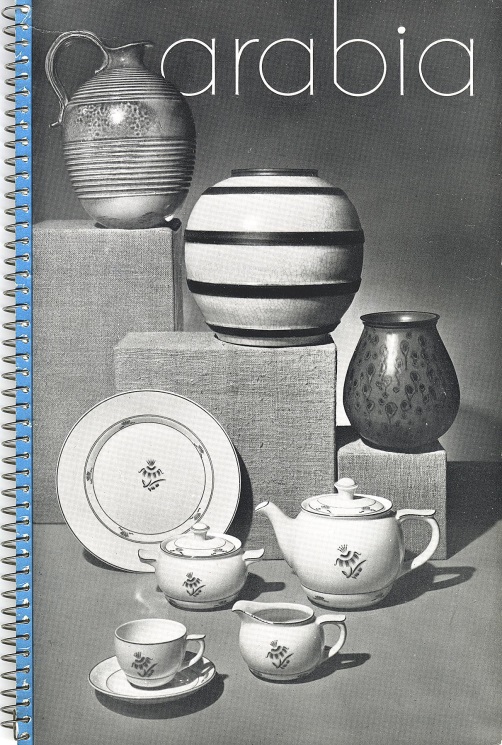 130.000 pages, 100%
Nearly 7 million pages, 
49 % available via public internet
Nearly 7 million pages,~60% available via public internet
[Speaker Notes: Newspapers: 3M pages, 1.9M in free web use: ~60%
Journals : ~6M pages, 1M in free web use : ~20%
Ephemera :  129.473 pages : free web use : 100%]
Crowdsourcing with digitized newspapers
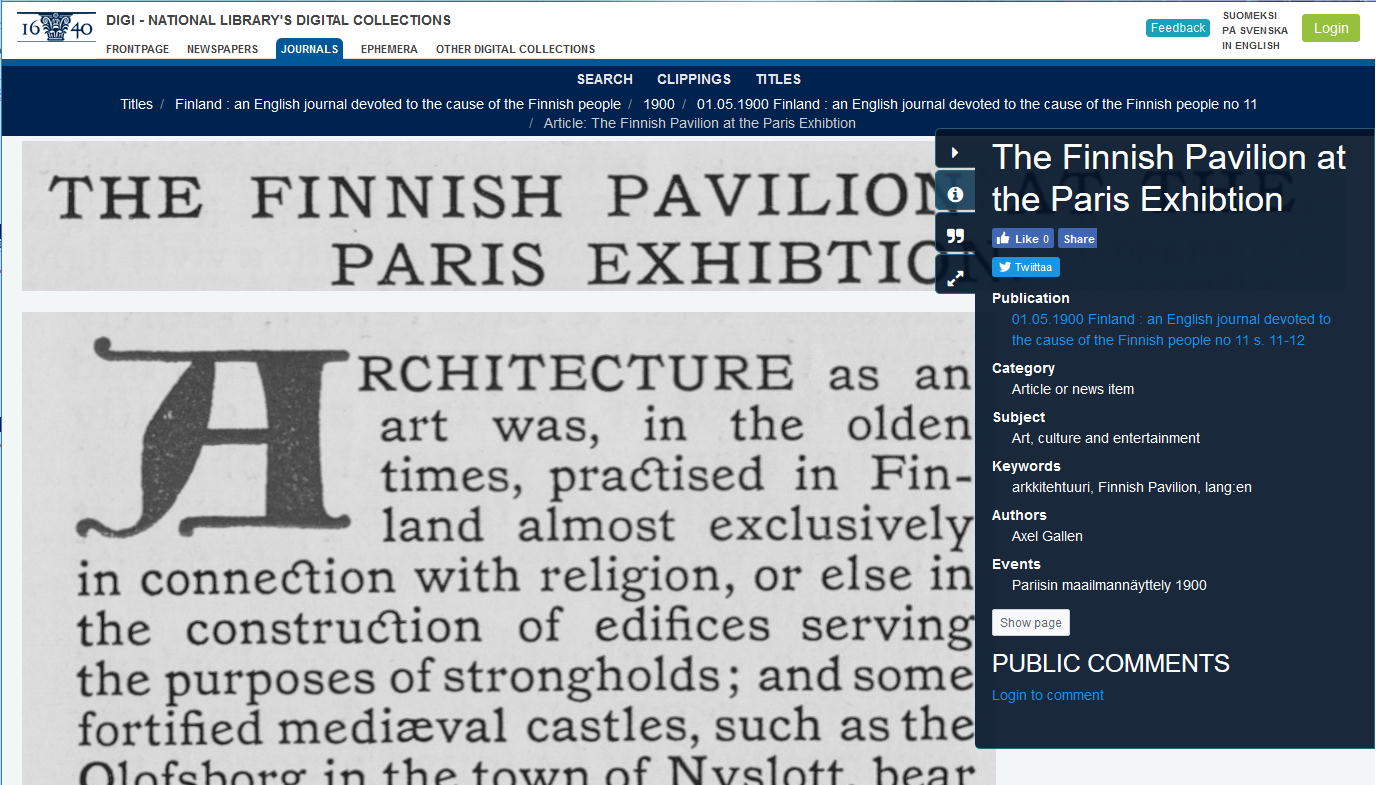 Digitized papers from 1771- onwards
Users can login & create a clipping of an interesting article, illustration, ad & collect these to own scrapbook
Situation now
There are few thousand users, who have created an account
100.000 clippings
The most active ones have done 1000s , most < 10.

Login: social media or digi-specific account
Haka-authorization, which universities in Finland use.

Rights to clippings are same as to the actual material.
E.g. for year 2018 until year 1929, clippings can be made & viewed.
Data portability & GDPR?
Data portability – how far , how much? 
E.g. You can export metadata of the created clippings

Things to consider (copyright regulations, library specifics)
Act on the deposit and conservation of cultural materials»
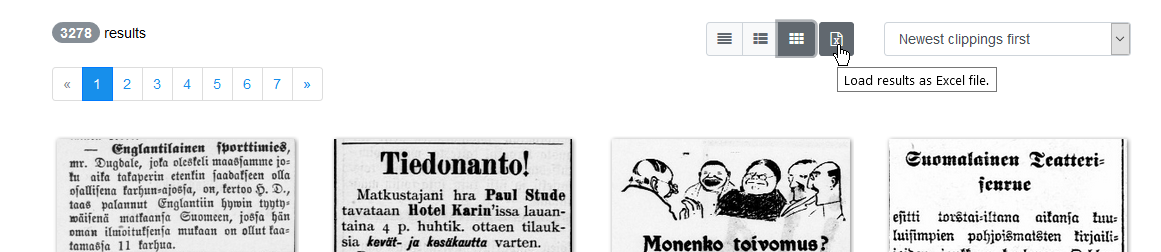 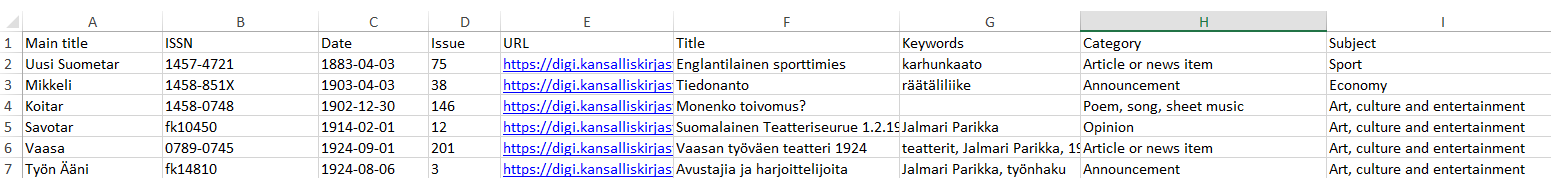 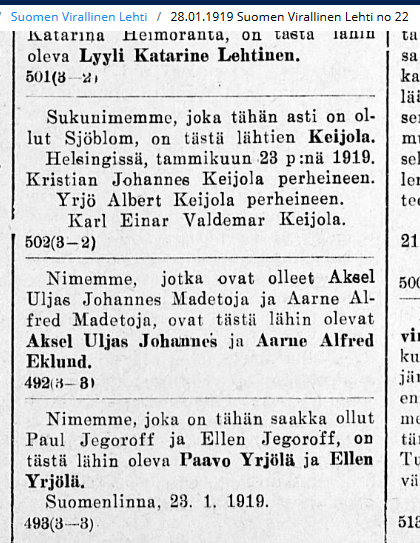 Thank you!
Notifications of name changes 
In the Official Journal.
https://digi.kansalliskirjasto.fi/sanomalehti/binding/1301372?page=1&term=Nimenmuutos